Australia
FACTS ABOUT AUSTRALIA
Key Information
Population: 24.8 million
Currency: Australian Dollar
Capital: Canberra
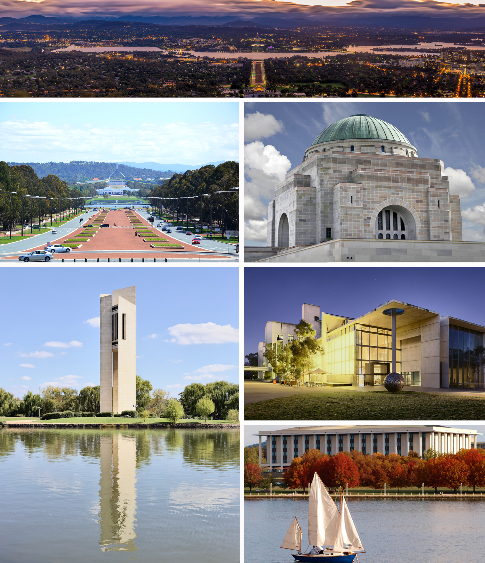 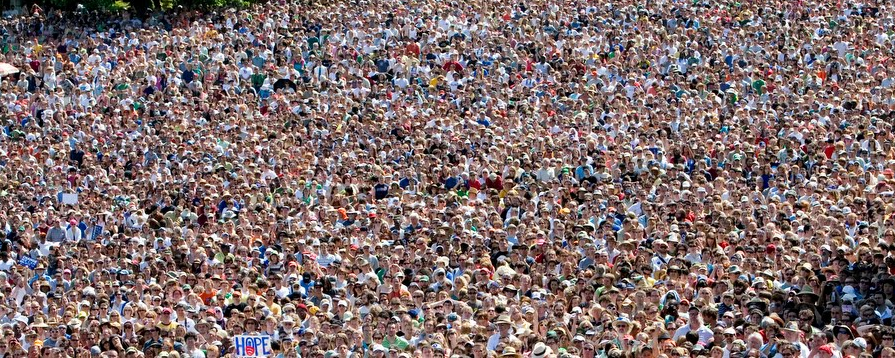 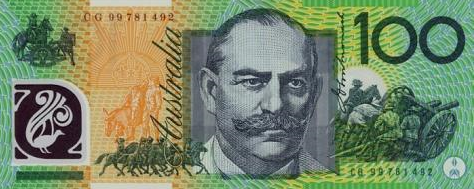 Flags
Australian Flag
Aboriginal Australian Flag
Brief History
People (the Aborigines) have lived in Australia for about 50,0000 years. James Cook discovered Australia in 1770. criminals were sent there because there was not enough room in the English jails.
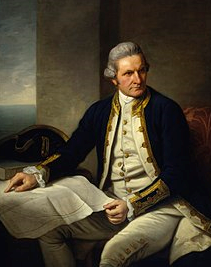 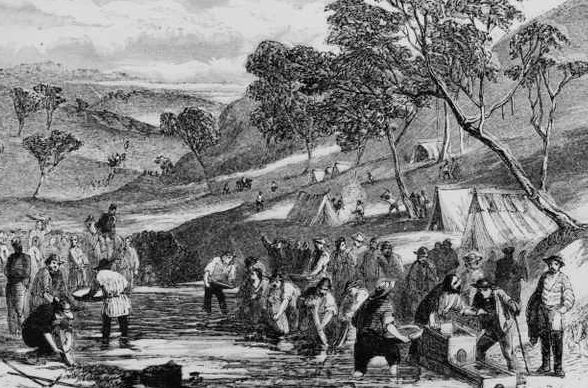 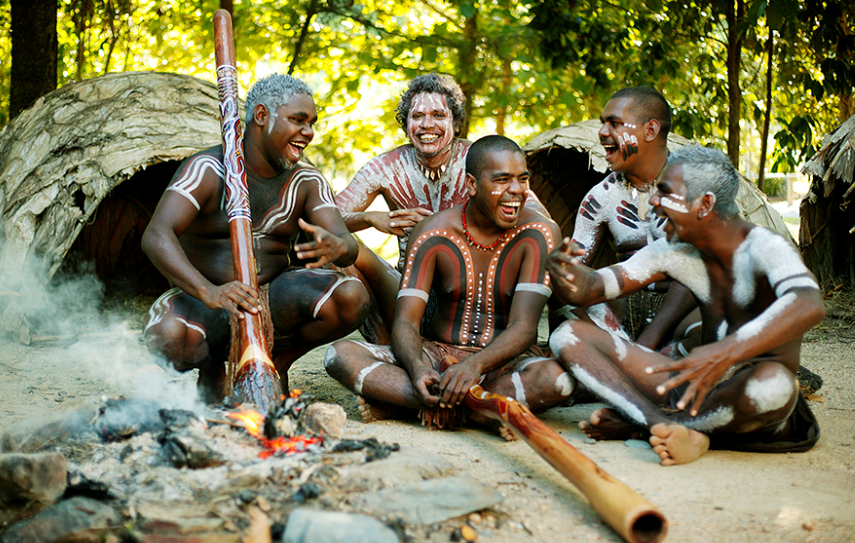 Tourist Attractions
The Great Ocean Road, Victoria.
Sydney Harbour Bridge, New South Wales
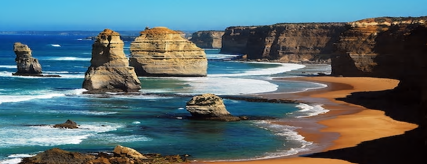 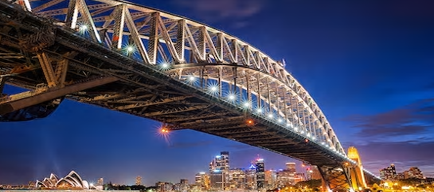 Tourist Attractions
Ngadiku Dream Time Walk, Queensland
Great Barrier Reef, Queensland
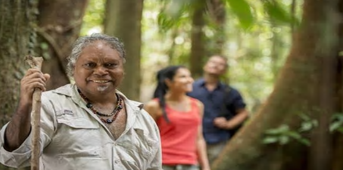 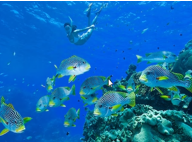 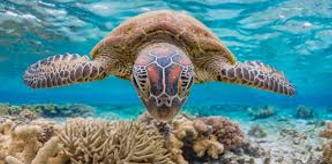 Tourist Attractions
Uluru, Northern Territory
Bondi Beach, New South Wales
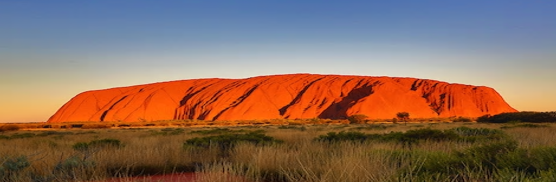 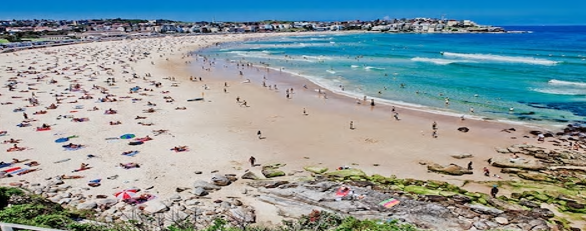 Tourist Attractions
Sydney Opera House, New South Wales
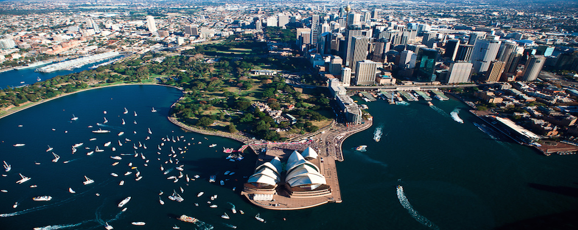 States & Cities
Western Australia
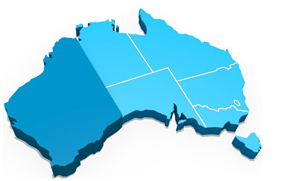 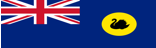 States & Cities
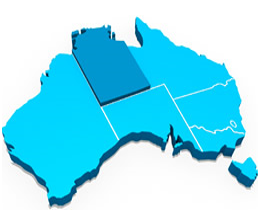 Northern Territory
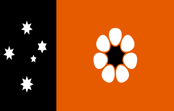 States & Cities
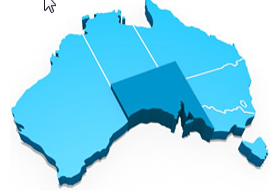 Southern Australia
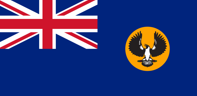 States & Cities
Queensland
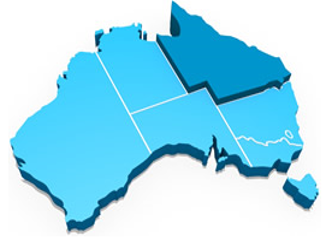 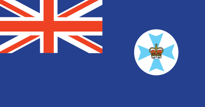 States & cities
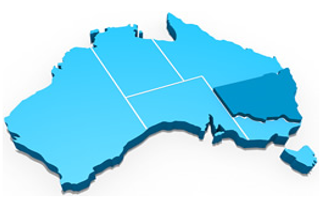 New South Wales
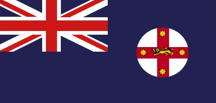 States & cities
Victoria
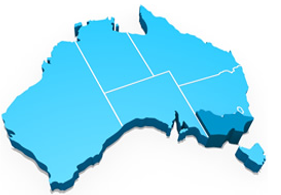 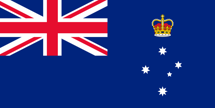 States & Cities
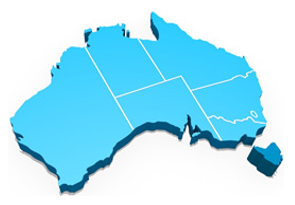 Tasmania
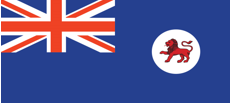 Animals
Kangaroo
Koala
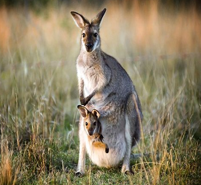 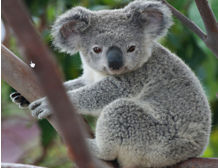 animals
Cockatoo
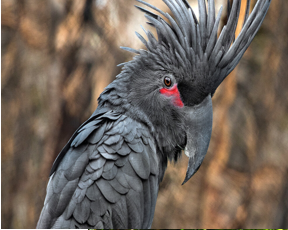 Platypus
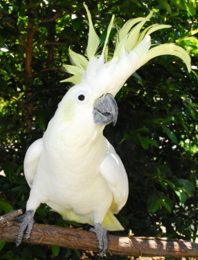 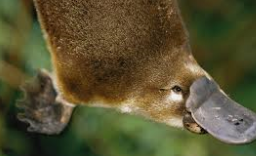 animals
Dingo
Quokka
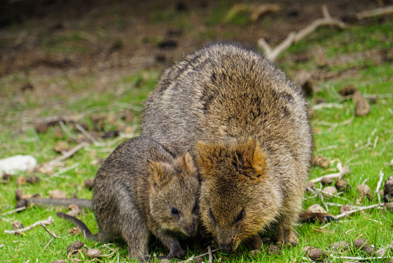 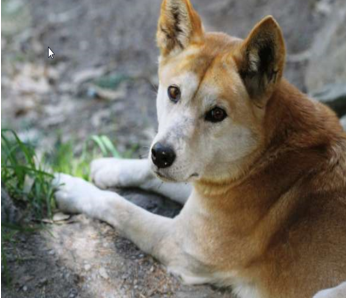 The end
By Tadhg Lee
Seriously the end
No more after this